Anatomy of the spinal cord
First Year

Dr Omar Alrawashdeh
MBBS, PhD, Clinical Neurology
General
The spinal cord is about 45 cm in length and 30 gm weight.
It is located in the vertebral canal.
 The spinal cord is connected to the brain from above by the brain stem
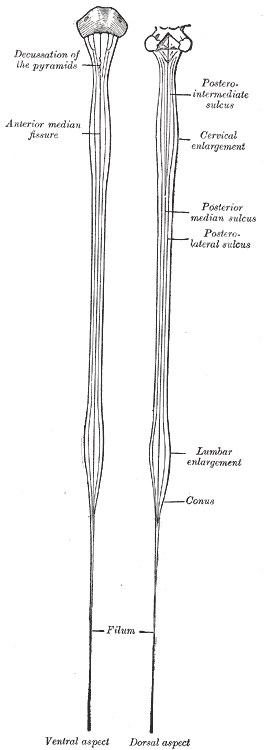 Gross morphology of the human spinal cord. The cord is nearly cylindrical in shape. It is connected to the brain  by the brain stem from above at the level of the upper border of the atlas. At this level, the shape of  the cross section is almost rounded. 
The cord starts to enlarge at the cervical level (mainly from C3-T2 spinal segments) and become oval in shape. This increase corresponds to the increase of the upper limb innervations. 
 Between T1 and T12, there is almost no significant change in the cord thickness. The second enlargement is the lumbar one. It starts at L3-L5. The lumbar enlargement is mainly due to increase in the amount of the gray matter that supply the lower limbs.
General
In the early fetal life, the spinal cord occupies all the vertebral canal. But with development, the rate of growth of the vertebral column is faster than the rate of the cord growth.
The lower vertebrae pull their nerves with them. As a result, the spinal cord segments do not correspond to its vertebrae, notably at the lower part. 
The lower end of the spinal cord is conical in shape and called Conus Medullaris.
The conus medullaris keeps connection with the caudal end of the vertebral column by  a fibrous band, which descends down to reach the coccyx and called filum terminale.
General
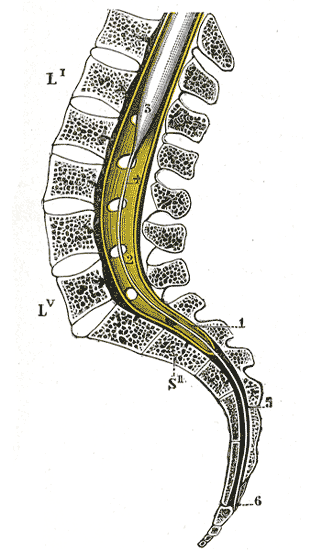 A sagittal section of the lower part of an adult human spinal cord.  Note the lower end of the spinal cord at the L1-L2 level. The epidural space below L1-L2 is the common site for obtaining a CSF sample is the process of lumbar puncture.
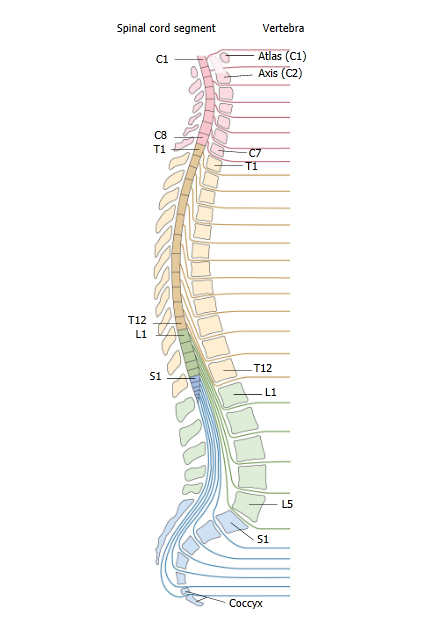 The spinal cord starts at the level of the upper border of the atlas as the cervical segment one. The cord anatomically ends at L1-L2 vertebrae after it gives 31 spinal nerves. The nerves that arise from the spinal cord have to travel down to emerge from its root intervertebral foramen. This collection of nerves is called the qauda equina. 
The fibrous band that remain connected to the lower end of the vertebral canal is called filum terminale.
Coverings of the spinal cord
The spinal cord is separated from the vertebral canal by three layers.
The dura mater
The arachnoid
The pia mater
The Dura mater
Is the outer tough layer
It is continuous with the dura mater of the brain from above.
It forms a tube around the spinal cord.
It terminates conical in shape at the lower border of S2 vertebra. 
It is separated from the wall of the canal by the epidural space, which contains loose areolar tissue and veins.
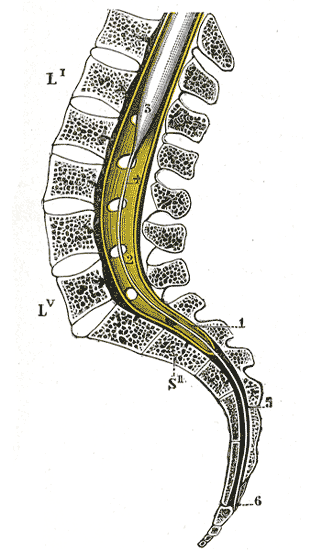 The arachnoid
The arachnoid is the second layer of the CNS meninges
It is thin layer
Separated from the dura matter by the subdural space
The subdural space contains small quantity of the fluid.
It is a potential space for bleeding after head trauma.
The pia mater
It is thin transparent sheath
It closely invests the spinal cord.
It is separated from the arachnoid by a space called the subarachnoid space
The subarachnoid space is filled with CSF.
The spinal cord CSF is continuous with the brain CSF.
The pia matter
The subarachnoid space of the brain is liable for bleeding (subarachnoid haemorrhage) after trauma or due to ruptured aneurysms.
 The pia matter sends bands of connective tissue on both sides of the spinal cord (mainly the cervical and the thoracic). These bands are called ligamentum dendticulatum. These ligamentsn protect the cord from excessive sudden movements.
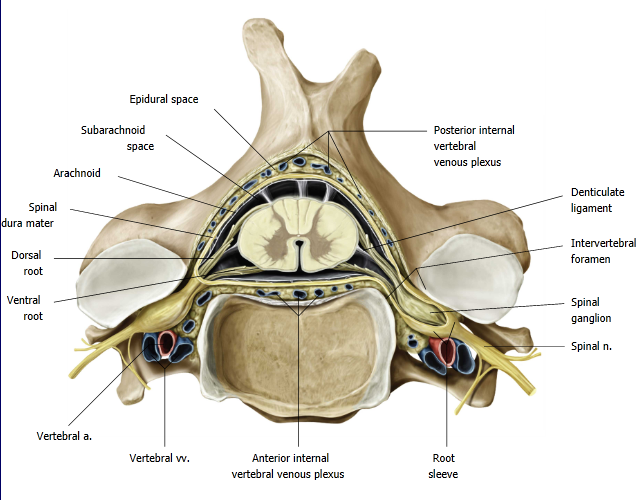 Cross sections
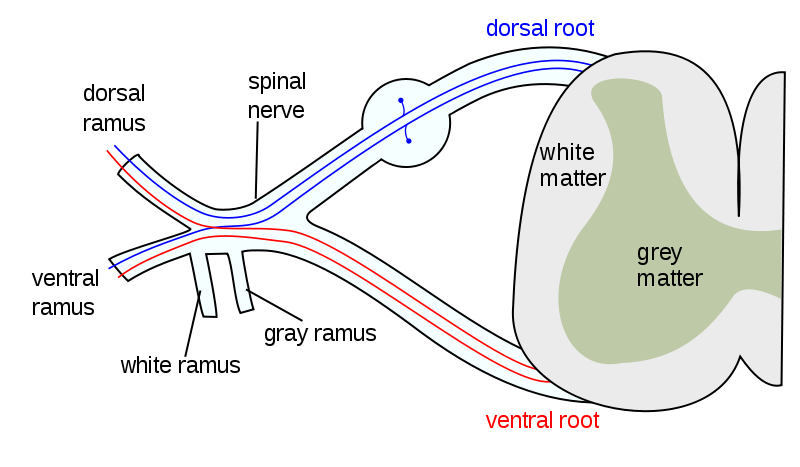 Cross sections
Rounded to oval in shape
It is almost symmetrical on both sides (mirror image).
Composed of white matter and gray matter.
Divided into two half by an anterior median fissure that is lined with pia mater.
The anterior median fissure is bounded from posterior by the anterior white comissure
Cross section
The gray matter is divided into anterior (ventral) horns, posterior (dorsal horns), and lateral horns
The two horns are communicated by the intermediate gray matter around the central canal (transverse gray commissure).
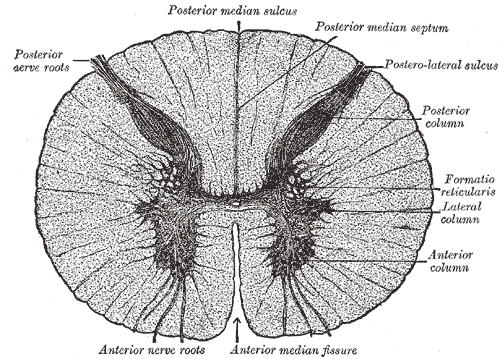 Cross section
Posteriorly, the cord is divided by the posterior median sulcus, which is not lined by the pia mater.
Lateral from the posterior median sulcus is the posterolateral sulcus
The posterolateral sulcus is in the areas where the dorsal root emerge from the spinal cord.
Cross section
The area that is dorsal to the exit of the ventral root is called the lateral funiculus.
The area that is anterior to the exit of the ventral root is called anterior funiculus.
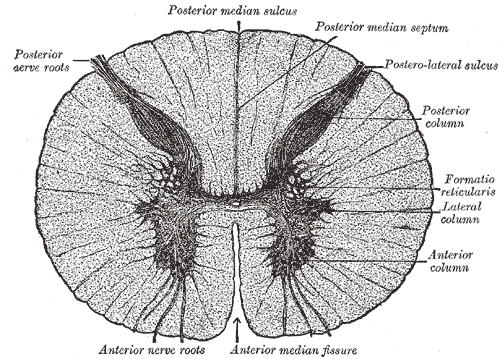 The gray matter
The GM is H in shape
It is composed of:
two anterior horns (ventral horn), which contain the anterior horn cells (the origin of the ventral motor root).
Two posterior horns (dorsal horn), which receives much of the sensory fibers of the dorsal root.
Lateral horns in the thoracic area, which contain cells for the autonomic nervous system.
The lateral area of the GM that extends to the lateral funiculus is called reticular formation.
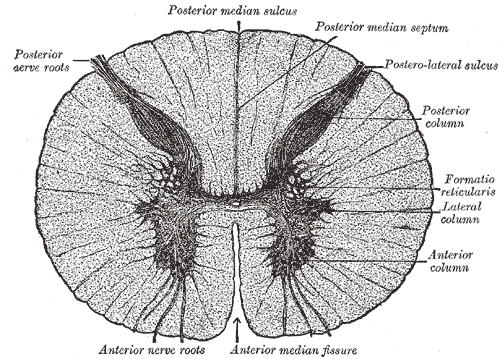 The dorsal horn
The dorsal horns form a V shape dorsally.
Each horn is consisted of a head, neck and base.
The head is composed of: 
 a cap called the marginal zone (Lamina 1)
Substantia gelatinosa (Laminae II and III)
Nucleus proprius (Laminae IV and V)
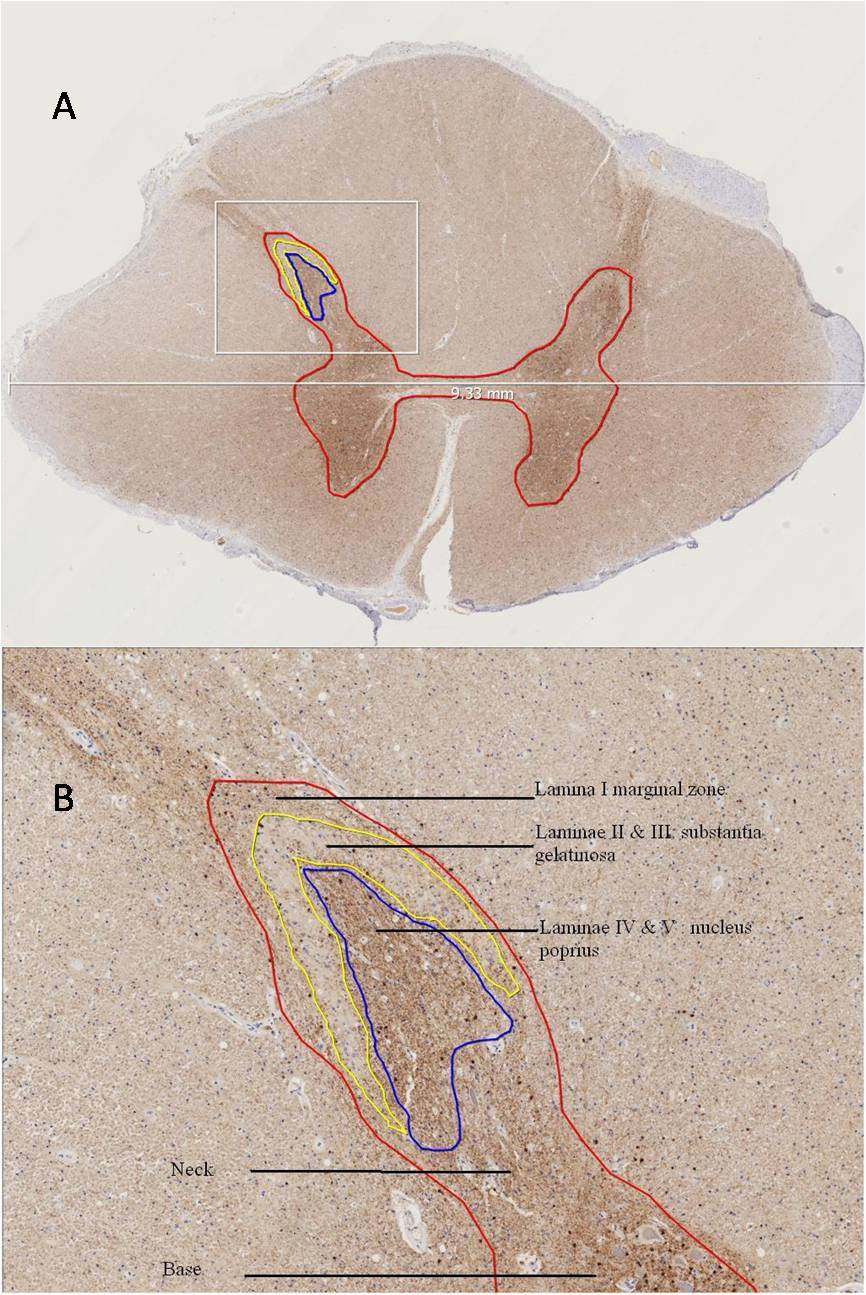 Cervical segments
The dorsal horns are V shape
The dorsal horns are narrow, while the ventral horns are broad
The lateral horns are not prominent.
The cross section is rounded in the upper cervical cord and become oval in the lower cervical segment.
Cervical segment
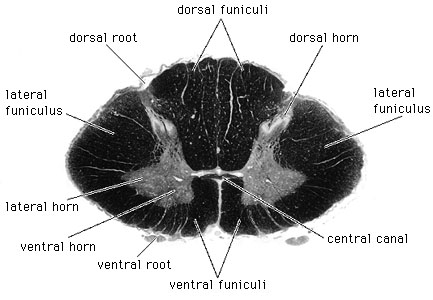 Thoracic segments
The cross section is almost rounded
The lateral horns are more prominent
The ventral horns are thin and long
The surface area is less than the cervical and the thoracic.
Thoracic segment
Lumbar segments
The cross section is rounded
The ventral horns and the dorsal horns are broad.
Contents of the GM is more than the WM.
Lumbar segment
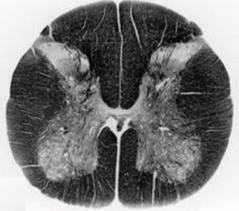 The sacral segment
Rounded in shape
Smaller cross sectional area
Minimal amount of the WM
The dorsal and the ventral horns are oval in shape
Broad intermediate GM.
Sacral segment
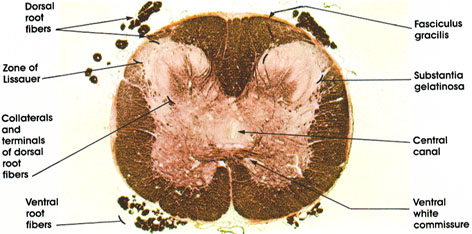 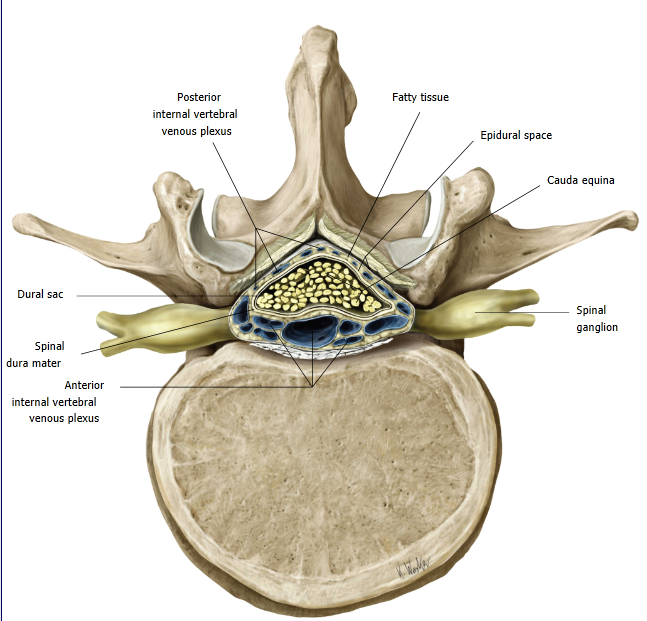 Arterial supply of the spinal cord
Anterior spinal artery which is a branch from the vertebral artery. It supplies the anterior two thirds of the spinal cord
Two posterior spinal artery which is a branch from the posterior inferior cerebellar artery. They supply the posterior one third of the spinal cord.
Other radicular arteries from the aorta